BEST PRACTICESIN CBA ASSESSMENT
Lois Olson

Amy Randel

George Easton

Nik Varaiya

John Anderson
College-Level Program Assessment
BSBA (Common Goals)
MBA
Department-Level Program Assessment
Undergraduate: 
ACC, FIN, FIN SVC, IS, MGT, MGT-ENT, MGT-HR, MKT, MKT-IMC, RE
Graduate: 
MSA, MSBA
Course-Level Assessment
College of Business Administration
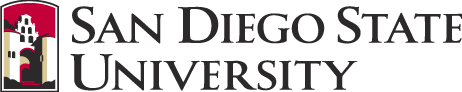 MARKETING DEPARTMENT
Evaluating Individual Students	in a Group Project Class
Evaluating Individual Students	in a Group Project Class
Goal 5: Understand how to develop and evaluate strategic and tactical IMC plans and programs and assess communications effectiveness.
5.1	Analyze IMC strategies and plans that include various promotional mix elements including: advertising, public relations, sales promotion, direct marketing, the Internet, and interactive methods.
5.2	Analyze an IMC plan.
Evaluating Individual Students	in a Group Project Class
Videotape an IMC class presentation
Instructor evaluates the presentation using rubric
Evaluation Rubric Developed
Evaluating Individual Students	in a Group Project Class
Videotape an IMC class presentation
Instructor evaluates the presentation using rubric
Students view the presentation of previous IMC plan and the Plan itself
Students individually evaluate the IMC program using the same rubric
Evaluating Individual Students	in a Group Project Class
Videotape an IMC class presentation
Instructor evaluates the presentation using rubric
Students view the presentation of previous IMC
Students individually evaluate the IMC program 
Instructor can use individual student scores
      Assessment purposes: evaluate entire class 
	strengths and weaknesses
Instructor closes loop with current class, in future terms emphasizing “weak” areas
Evaluating a Individual Students	in a Group Project Class
Videotape an IMC class presentation
Instructor evaluates the presentation using rubric
Students view the presentation of previous IMC
Students individually evaluate the IMC program 
Instructor can use individual student scores
      Assessment purposes: evaluate entire class 
	strengths and weaknesses
Instructor closes loop with current class
      in future terms emphasizing “weak” areas
MANAGEMENT DEPARTMENT
Closing the Loop Practices in the Management Department
Closing the Loop Practices in the Management Department
Before Fall 2010: 
Presented data to the department assessment committee and at department meetings and asked for suggestions for improvement
Fall 2010 to the present:
Divided the department into subgroups based on the areas represented by goals in our department assessment plan
Subgroups discussed and planned closing the loop activities specific to their area
Examples of Planned Closing the Loop Activities - Management Dept.
HR: Legislative act barring discrimination in HR
More time could be spent discussing Title VII in terms of the protected groups and protected activities covered by this law.  In addition, more discussion could focus on differentiating this law from other equal employment opportunity laws.
OB: Describe and apply leadership theories
	- Look for mini-cases and video simulations on leadership to use in class and for assignments.  Options will be provided to instructors to consider for classroom use.
Information & Decision Systems DEPARTMENT
Continual Improvement in Assessment
What progress have we made in Assessing our programs?
What progress have we made in Assessing our programs?
FINANCE DEPARTMENT
Closing the Loop ON Global Issues in the Finance Department
Where were finance majors getting international finance content?
Coverage in FIN 323 less than needed due to time constraints
Department-level program learning outcomes not being achieved.
SOLUTION: FIN 329 (International Business Finance) becomes a required course for all BSBA Finance majors.
School of Accountancy
Development of Revised Goals, Student Learning Outcomes, and Mapping for M.S. in Accountancy
2010-2011
Assessment Analysis
Assessment Analysis
Goals and Learning Outcomes for MS Accountancy
Goal 1: Communication Skills
Desired Bloom’s Taxonomy level: Analysis (4)
SLO 1: Students will be able to compare, contrast, interpret, or criticize accounting and business decisions and information using professional business communication.

Goal 2: Group/Interpersonal Skills
Desired Bloom’s Taxonomy level: Application (3)
SLO 2: Students will be able to actively participate in team decision making.  Skills that represent active participation include interpersonal skills, motivation, attitude, and meaningful contributions to team decision making.

Goal 3: Ethics
Desired Bloom’s Taxonomy level: Analysis (4)
SLO 3: Students will be able to apply ethical judgment and professional standards in analyzing situations and formulating accounting and business decisions.
Goals and Learning Outcomes for MS Accountancy
Goal 4: Research
Desired Bloom’s Taxonomy level: Analysis (4)
SLO 4: Students will be able to use relevant research tools and academic/professional literature to analyze or take a position in accounting and business situations.

Goal 5: Problem Solving/Critical Thinking/Technical Competence
Desired Bloom’s Taxonomy level: Synthesis (5)
SLO 5: Students will be able to address unstructured problems in the areas of accounting information systems, financial reporting, or taxation.  Unstructured problem solving involves using discipline-specific technical knowledge and skills to anticipate issues, formulate hypotheses, develop conclusions, or recognize the strategic role of accounting in business organizations and society.

Goal 6: Global/International
Desired Bloom’s Taxonomy level: Comprehension (2)
SLO 6: Students will be able to comprehend an international perspective and appreciate the significance of diversity and cultural differences in the global business environment.
MSA Curriculum Map
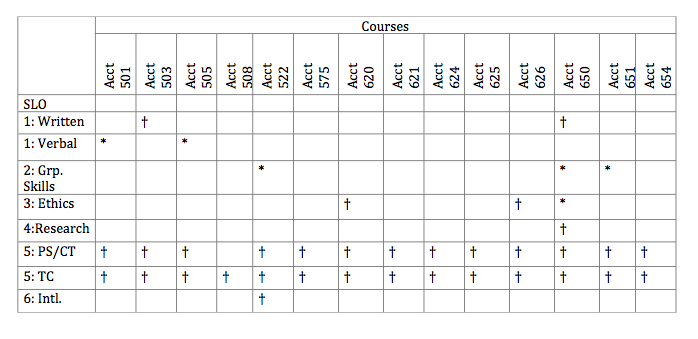 MSA Curriculum Map
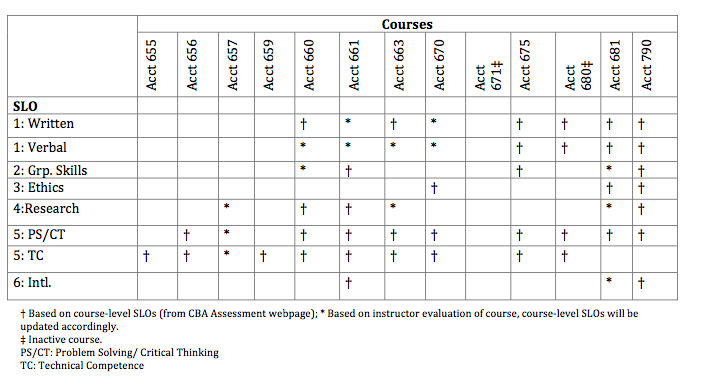 † Based on course-level SLOs (from CBA Assessment webpage); 
* Based on instructor evaluation of course, course-level SLOs will be updated accordingly.
‡ Inactive course.
PS/CT: Problem Solving/ Critical Thinking; TC: Technical Competence